Prohibition
Roots of Prohibition
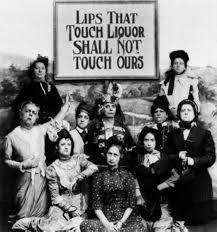 Temperance movement
WCTU
The Prohibition “Experiment”
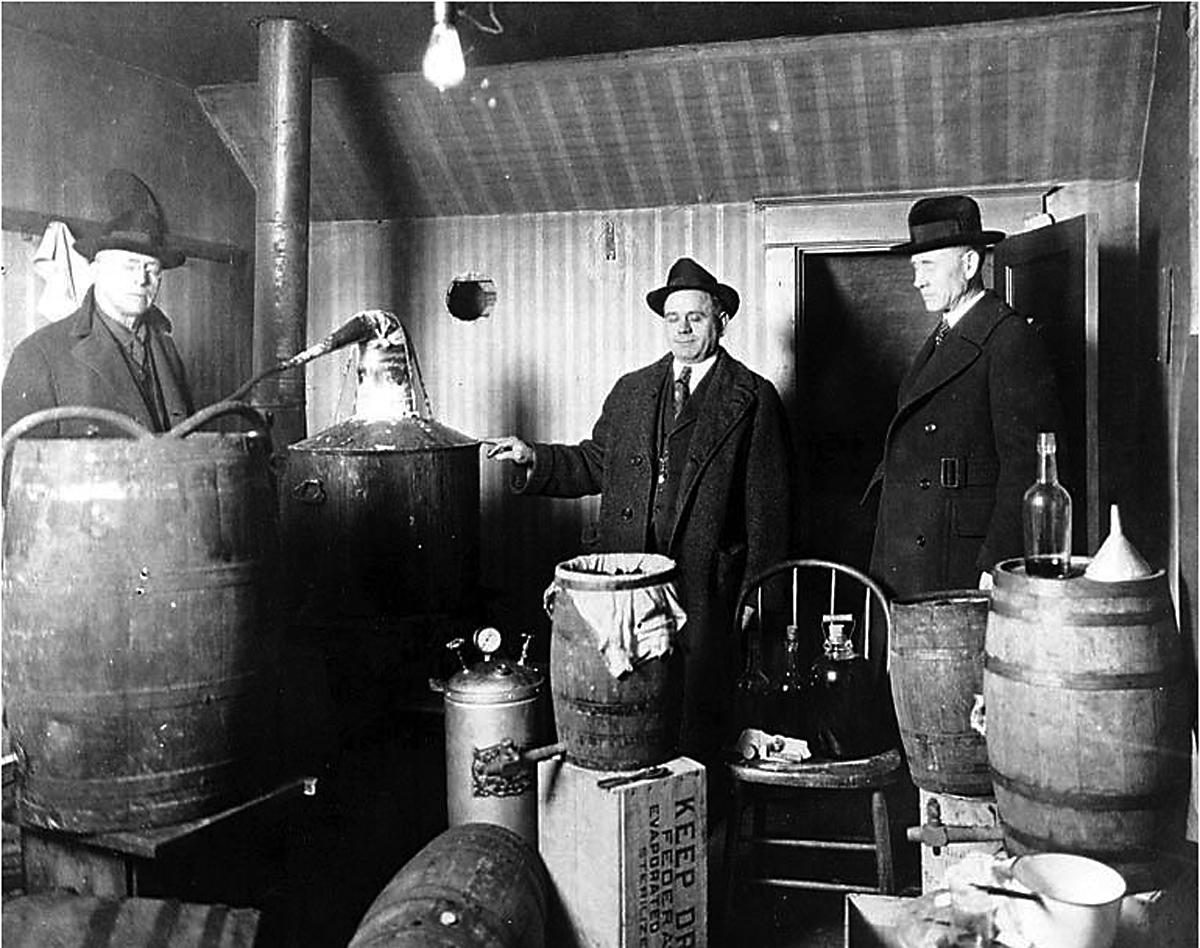 v18th Amendment- 1919, 
Volstead Act- 1920
vSouth & West supported it
vOpposed in Northeast & midwest
vIllegal overnight?
vHypocritical legislators, returning soldiers, poor vs. rich, jazz age youth
vSpeakeasies
vRumrunners, bootleggers, home brew, bathtub gin
vpositives
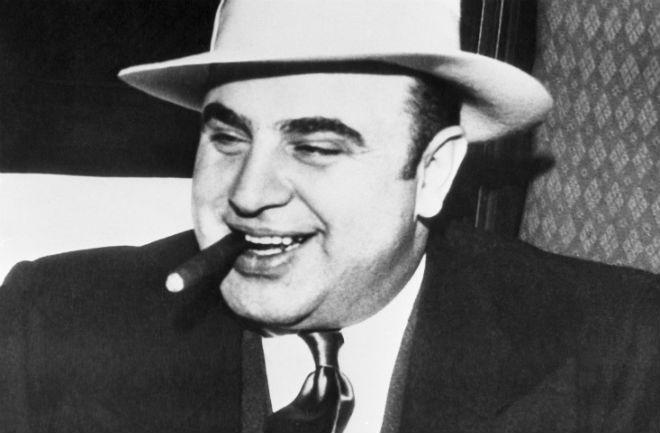 Hypocritical legislators, returning soldiers, poor vs. rich, jazz age youth

Speakeasies

Rumrunners, bootleggers, home brew, bathtub gin

positives
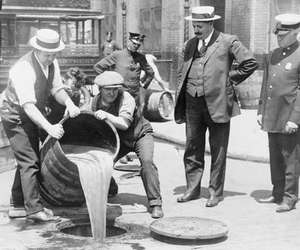 16th Amendment
Paved the way for Prohibition – part of Progressive agenda
Allowed first national income tax
Had to find a way to replace lost revenue from excise taxes on liquor
Repeal of Prohibition
1933 – 21st Amendment